“Introduction To Database and SQL”
Outlines
2
Introduction To Database
Database Concepts
Database Properties
Database Properties
What is Database Management System (DBMS)?
Examples of Databases 
Database system (DBS) Environment
Overview of SQL
SQL features
Types of SQL queries
Writing SQL commands
Database Concepts
3
Data is a meaningless static value. What does 3421 means?

Information is the data you process in a manner that makes it meaningful. Information can be provided only if proper data exists.

A database (DB) is a collection of related persistent data. Can be generated & maintained manually or automatically 

Data is what you store in database. 
Information is what you retrieve from a database.

A database application is a collection of data and the programs that allow the manipulation of these data to meet the information needs of an enterprise
Database Properties
4
Represents the real world
Logically coherent collection of data.
Designed, built, populated with data for a specific purpose. It has an intended group of users and their applications.
Can be of any size and any degree of complexity.
Can be generated and maintained manually or using a computer.A computerized DB can be created by:
A Group of application programs
Or by Database Management System (DBMS)
What is Database Management System (DBMS) ?
5
DBMS is a collection of programs that enables users to create, maintain 
   and use a database.

 Facilitates the process of:
 Defining: specifying data types, structures, & constraints for data.
Manipulating: querying the database to retrieve or  update data
   and generating reports from the data.
 Sharing: accessing the database concurrently. 
 Protects the database and maintains it over a long period of time.

 Examples: Oracle, MS Access, DB2, Informix, MySQL, SyBase.
Examples of Databases
6
Banking: all transactions.
 Hotels: reservation.
 Airlines: reservation, schedules.
 Libraries: catalog.
 Universities: registration, grades.
 Sales: customers, products, purchases.
 Manufacturing: production, inventory, orders.
 Human resources: employee records, salaries.
Database System (DBS) Environment
7
User
DBS
Application Programs
DBMS
Query Process
Data Access
Meta-Data
Database
Database System = Database + DBMS
Database Models
8
Hirarichal:
This model has a parent–child structure that is similar to an inverted tree, which is what forms the hierarchy, A parent node can have many child nodes, but a child node can have only one parent node
Network:
 Data is organized in record types, the logical equivalent of tables in a relational database. Like the hierarchical model, the network model uses an inverted tree structure, but record types are organized into a set structure that relates pairs of record types into owners and members. Any one record type can participate in any set with other record types in the database
Database Models
9
Relational :
 the structure of the relational database is based on the relation, or table, along with the ability to define complex relationships between these relations. Each relation can be accessed directly
At the core of the relational model is the relation. A relation is a set of columns and rows collected in a table-like structure that represents a single entity made up of related data.
I.Ghadah R. Al Hadba
Normalization
10
Normalization defines sets of rules, referred to as normal forms, which provide specific guidelines on how data should be organized in order to avoid anomalies that lead to inconsistencies in and loss of data as the data stored in the database is maintained.
1NF, 2NF, 3NF
I.Ghadah R. Al Hadba
History of SQL
11
Dr. E. F. Codd published the paper, "A Relational Model of Data for Large Shared Data Banks", in June 1970 in the Association of Computer Machinery (ACM) journal
Codd's model is now accepted as the definitive model for relational database management systems (RDBMS)
The language, Structured English 
Query Language (SEQUEL) was developed by IBM Corporation, Inc., to use Codd's model. SEQUEL later became SQL (still pronounced "sequel")
Today, SQL is accepted as the standard RDBMS language.
I.Ghadah R. Al Hadba
Overview of SQL
12
Query: allow questions to be asked of the data and display only the information required. It can include info from more the one table 
Why Query language?
	A Database Management system enable users to access and manipulate data using queries.
Structured  Query Language (SQL): is the language used by most relational database systems.
Features of SQL
13
What is SQL?
SQL stands for Structured Query Language 
SQL lets you access and manipulate databases 
SQL is an ANSI (American National Standards Institute) standard
Features of SQL
14
What Can SQL do?
SQL can execute queries against a database 
SQL can retrieve data from a database 
SQL can insert records in a database 
SQL can update records in a database 
SQL can delete records from a database 
SQL can create new databases 
SQL can create new tables in a database 
SQL can create stored procedures in a database 
SQL can create views in a database 
SQL can set permissions on tables, procedures, and views
Features of SQL
15
What Makes SQL Special?
SQL is an English-like language. It uses words such as select, insert, delete as part of its command set
SQL is a non-procedural language: you specify What information you require, not how to get it . This feature makes it easier for you to concentrate on obtaining the desired result.
SQL Processes sets of records rather than a single record at a time. 
SQL can be used by a range of users including DBA’s, programmers, Management Personnel, and many other types of end users
Types of SQL Statements
16
Data Definition Language (DDL):
 Commands that define a database.
 E.g. CREATE, ALTER, DROP, ...etc.

 Data manipulation language (DML):
 Commands that maintain and query a database.
 E.g. SELECT, INSERT, UPDATE, DELETE.

 Data Control Language (DCL):
 Commands that control a database, including administering 
   privileges and committing data.
 E.g. CONNECT, GRANT, REVOKE, ...etc.
Writing SQL Commands
17
SQL commands maybe one or more lines
Command words cannot be split across lines
SQL Commands are not case sensitive
Place a semi –colon(;) at the end of last clause.
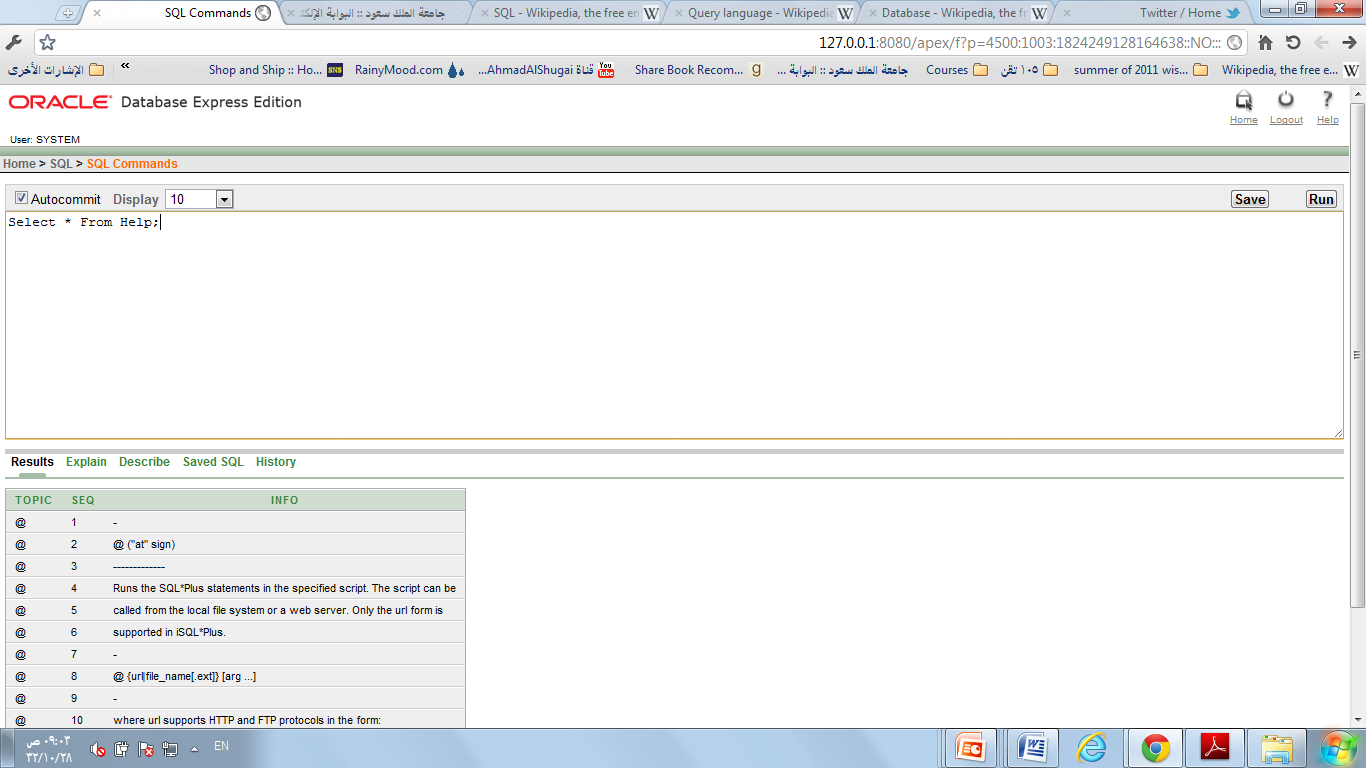 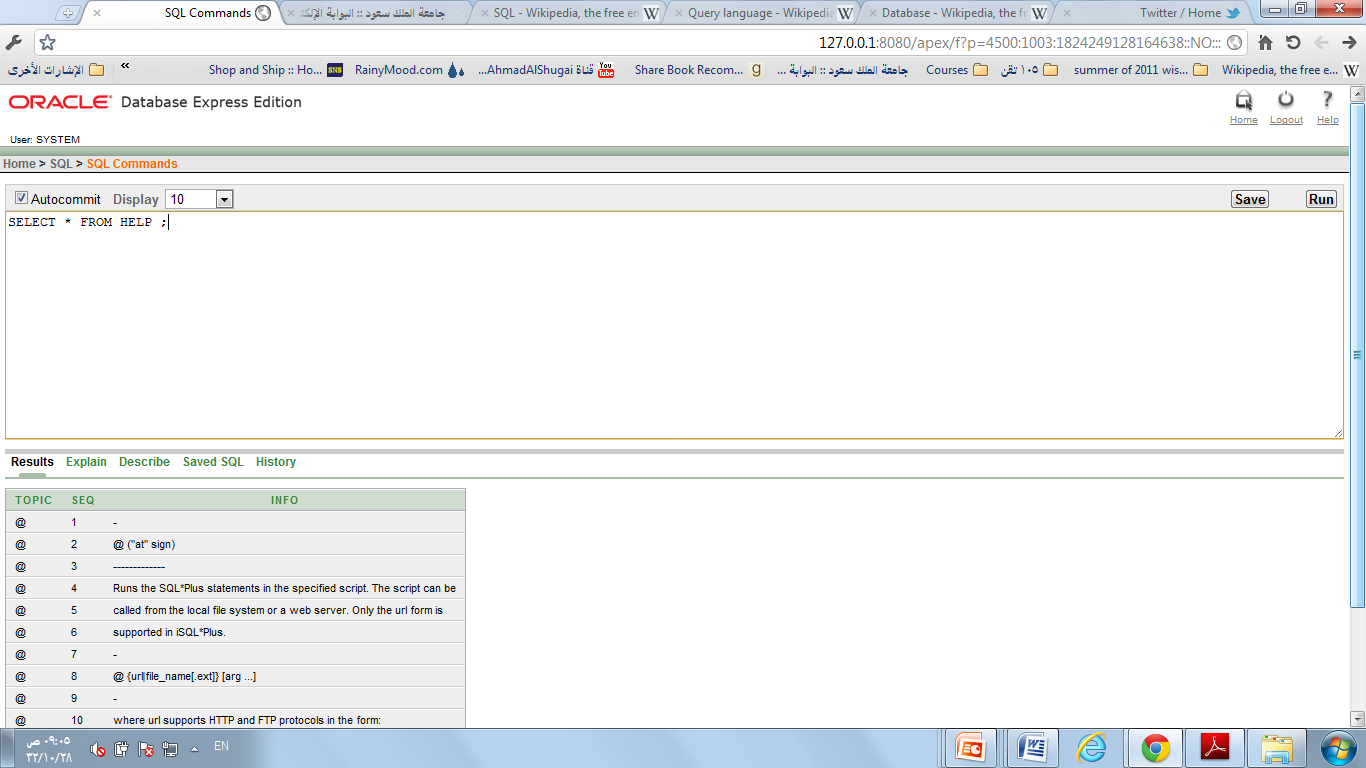 Both give the same  result 
not case sensitive)
18
Writing SQL Commands
19
DDL Commands:
Create table emp(ID  number(3)….
Alter table emp Add ….
Drop table emp
Truncate table emp
DML Commands:
Update, insert, Delete